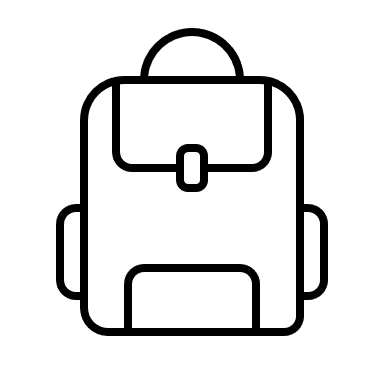 !   10-15% masy ciała ucznia – takiej wagi nie powinien przekraczać plecak     !
Państwowy Powiatowy Inspektor Sanitarny w Augustowie
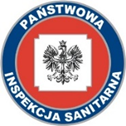